Практична робота № 1. Визначення напрямків та крутизни схилів за топографічною картою
Бартош Є.М.
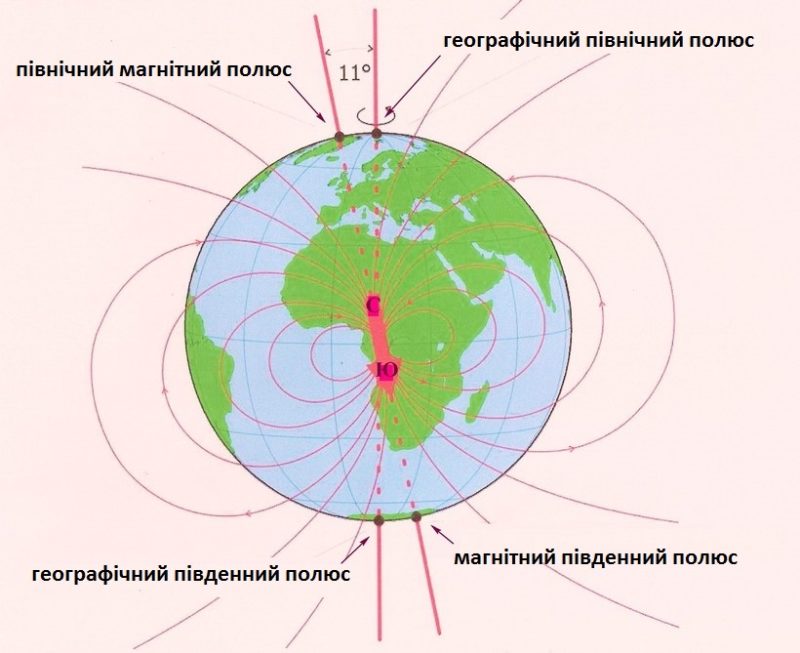 Магнітні та географічні полюси Землі не збігаються.
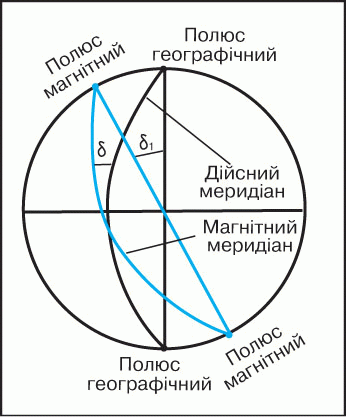 Дійсний меридіан – це географічний меридіан, який з’єднує полюси й показує напрямок північ – південь.
Магнітний меридіан – меридіан, що з’єднує магнітні полюси.
Дійсний та магнітний азимути
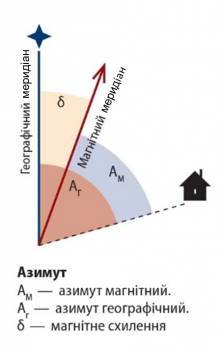 Дійсний азимут – кут між північним напрямком географічного (дійсного) меридіана (позначеного зірочкою) і напрямком на певну точку. Його відлічують за ходом годинникової стрілки. Визначається за топографічною картою.
Магнітний азимут – горизонтальний кут, який відлічується за годинниковою стрілкою від північного напряму магнітного меридіану (позначеного стрілочкою) точки спостереження до заданого напряму від 0⁰ до 360⁰.
Магнітний азимут відрізняється від азимуту дійсного на величину магнітного схилення, визначеного в точці спостереження.
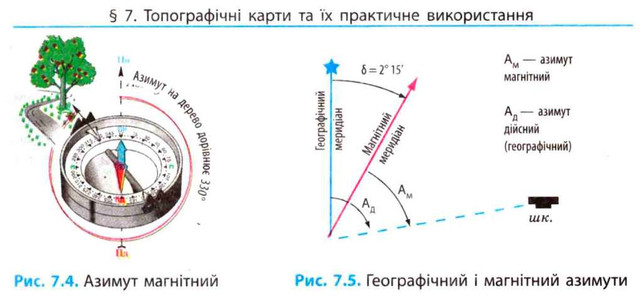 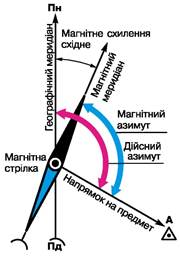 δ – схилення магнітної стрілки для даної точки.
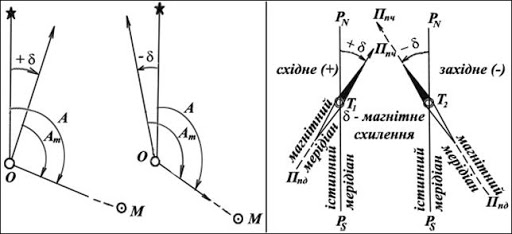 Прийнято вважати магнітне схилення східним (позитивним) і західним (негативним).
Кут між північним напрямом кілометрової сітки і напрямом на об'єкт – дирекційний.
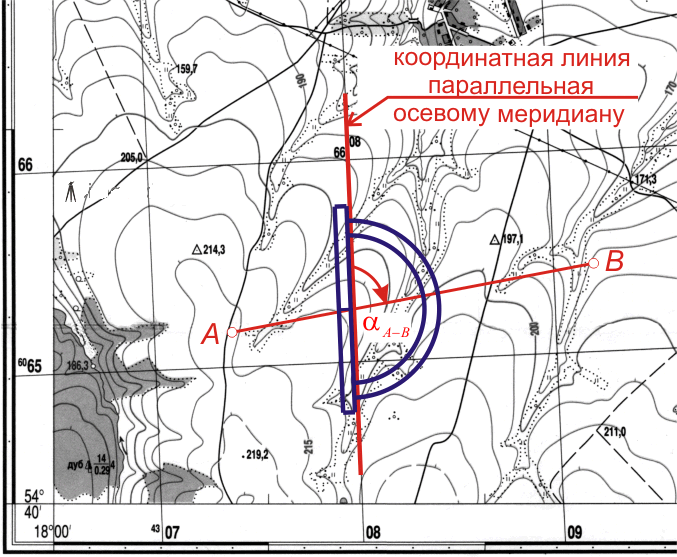 На топографічній карті його можна вимірювати звичайним транспортиром.
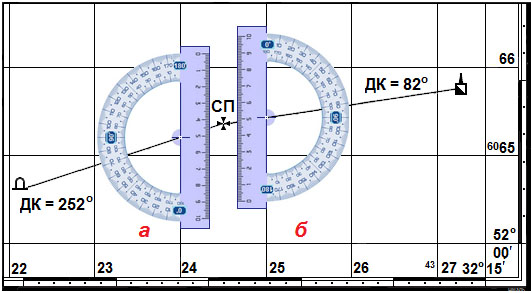 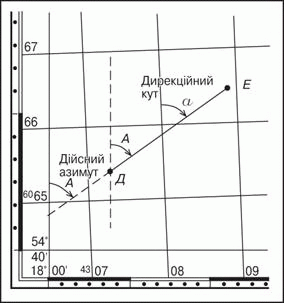 Схема відображає геометричну різницю на карті між дирекційним кутом та дійсним азимутом.
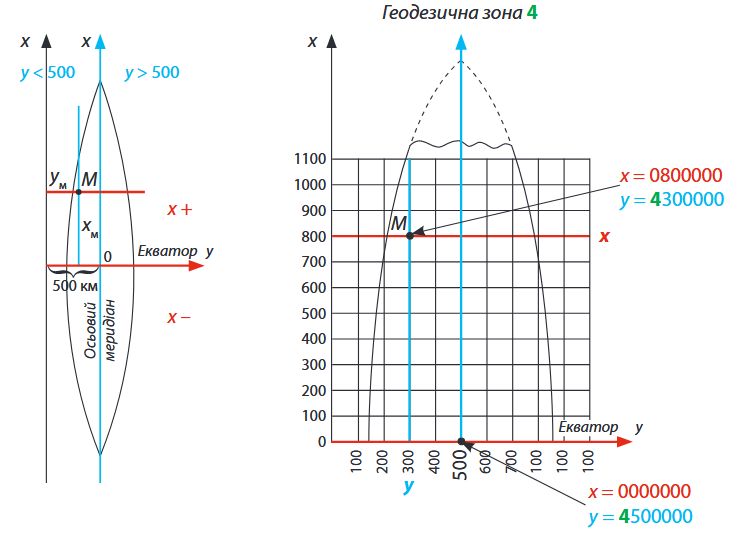 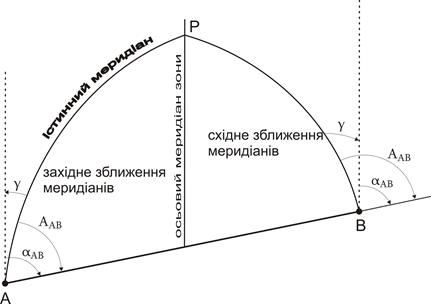 Усі меридіани поступово зближуючись сходяться в одній точці – на полюсі.
Лінії кілометрової сітки за будь-яких умов залишаються паралельними.
Горизонтальний кут γ, утворений північним напрямком істинного (географічного) меридіана даної точки і позитивним напрямком осі абсцис, називається зближенням меридіанів.
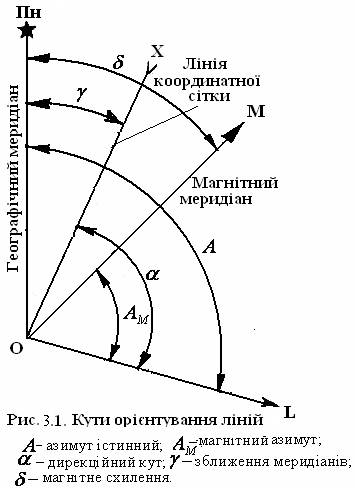 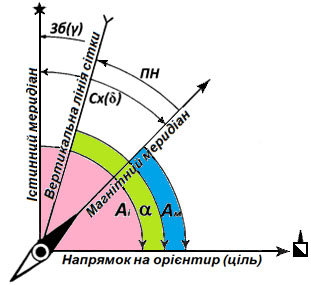 Розфарбована схема допоможе краще розрізняти кути. Поправка напряму (ПН) – кут між магнітним меридіаном і вертикальною лінією кілометрової сітки.
Ця схема допоможе розібратись з мал. 17 підручника.
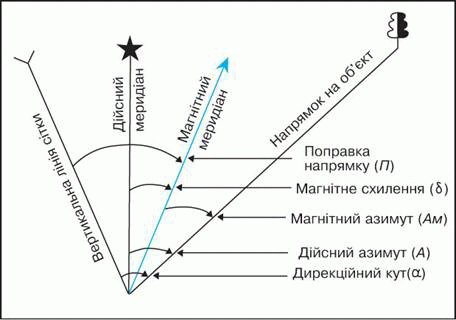 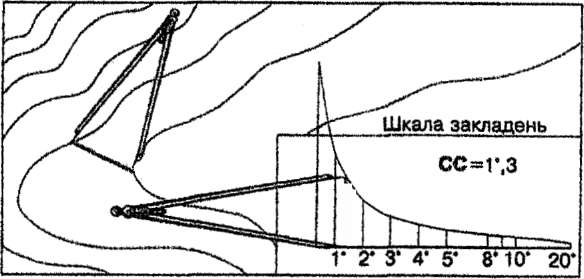 Шкала закладань – графік для визначення на карті (плані) даного масштабу крутизни схилу чи кута нахилу лінії на схилі за певним напрямком.
На топографічній карті крутизну схилу відображає відстань між горизонталями
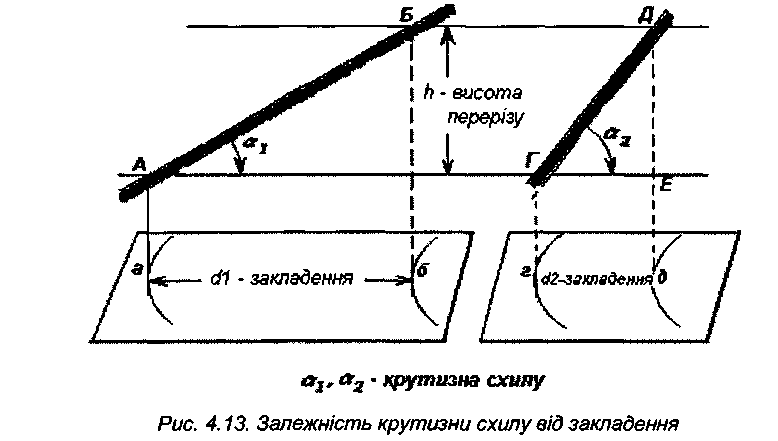 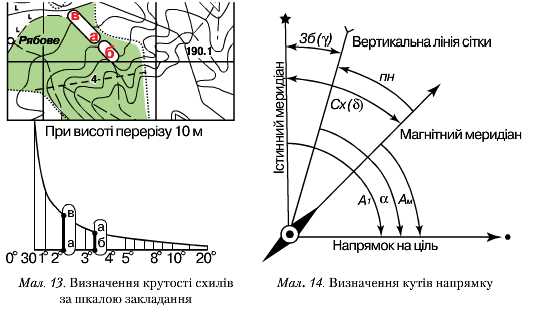 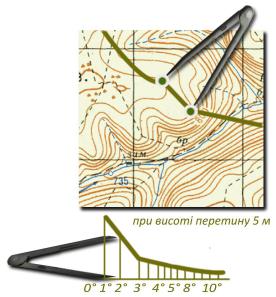 Висота перетину – відстань між двома горизонталями по вертикалі, тобто вказує, через скільки метрів абсолютної висоти вони проведені!

Крутизна схилу визначається за виміром відстані між двома сусідніми горизонталями.
Домашнє завдання:
опрацювати § 8, вивчити визначення, правила, співвідношення кутів при визначені напрямів.